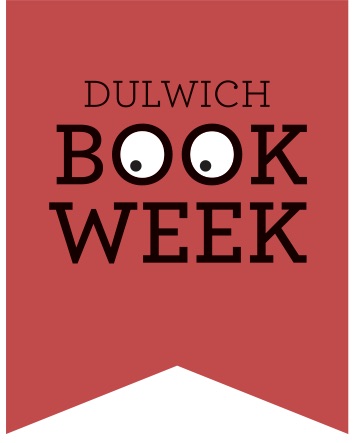 COME IN & ENTER OUR COMPETITIONS
Win points for your House!